Optimization of thermal noise
for ET-LF sensitivity
Keiko Kokeyama
University of Birmingham
ET meeting @ Jena, Germany, 1-3 March 2010
Contents
Thermal Noise (TN) Estimation
 1. Suspension TN
  Thermal conductivity of silicon fiber
 Including the coating TN, optimization of temperature and fiber diameter　
 Optimization of suspension length
 2.  Thermoelastic Noise
 arm cavity power
 Summary
0/13
Keiko Kokeyama 	 ET meeting @ Jena, Germany, 1-3 March 2010
Suspension TN estimation
Mathematical formula of suspension TN
d: fiber diameter
T: temperature of the test mass
lsus: suspension length
d (suspension fiber diameter) appears as a cross section area 
 d has to be enough strong
 Fibers have to take away the heats due to the arm power
 Heat flow depends on d, T
Heat flow
 20 mW
Arm power 20kW
Coating absorption
1ppm
1/13
Keiko Kokeyama 	 ET meeting @ Jena, Germany, 1-3 March 2010
[Speaker Notes: n, E wire , lsus, phi wire are the number of wire, Young‘s modulus, suspension length, loss angle.
E.g., when the arm cavity of 20 kW and the absorption of the coating is 1ppm,  the fibers must bring 20 mW
 Thermal flow of the fiver depends on thermal conductivity, etc.]
To choose fiber diameter
We need thermal conductivity k  of silicon

        Heat flow:
k should depend on a fiber diameter, as well as the temperature, and it has not been measured experimentally yet (Experimental data of k is available only for bulk silicon)
We drive thermal conductivity k analytically using Debye model
c.f.) experimental data of sapphire is available
2/13
Keiko Kokeyama 	 ET meeting @ Jena, Germany, 1-3 March 2010
[Speaker Notes: K is the thermal flow
 How much K required is determined by the arm power and the coating absorption as I showed in the last page

 K depends on d square and the thermal conductivity, and the thermal conductivity also depends on d.
 Experimental data is not available yet

 We derive kappa from debye model]
Thermal conductivity by Debye model
Debye Model
Phonons of crystal get scattered by several reasons and the scatterings disturb the thermal propagation inside the material
When scatterings are big, heat propagation is prevented


Thermal conductivity
[1]
In this model, mean free times are shorten by…
Phonon scattering (high temperature)
Impurity scattering (low temperature)
Boundary Scattering
[1] D. Morelli et al, Phys. Rev. B, 66, 195304 (2002)
3/13
Keiko Kokeyama 	 ET meeting @ Jena, Germany, 1-3 March 2010
[Speaker Notes: τC, τN, … are the mean free times. This relaxation time is affected by scattering between  phonons of silicon crystal.  (Heat can propagate when phonon scatterings are low) Mean free times are shorten by various scattering source

1. Normal Scattering … phonons are collide with low kinetic momentum
2. Umklapp Scattering … phonons collisions with high kinetic momentum
3. Isotope Scattering … isotope atoms occurs scattering
4. Boundary Scattering … phonons are scattered by the walls of fiber. When the low temperature and other scattering are small, the boundary scattering comes to be dominant. It fiber diameter dependence]
Scatterings and k
2000
This is a theoretical model. It will be replaced by experimental data.
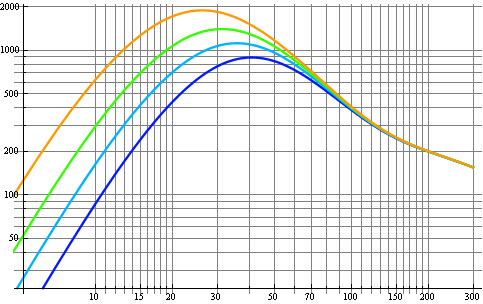 1000
Thermal conductivity [W/K/m]
500 um 
1 mm
2 mm
5 mm
100
10
10	    20    30               100      200
Temperature [K]
4/13
Keiko Kokeyama 	 ET meeting @ Jena, Germany, 1-3 March 2010
[Speaker Notes: is Glasgow doing?
Assuming 1.2mm and 12K lower mass temperature, th hermal flow of 20mW is accomplish -> 1ppm]
Scatterings and k
2000
This is a theoretical model. It will be replaced by experimental data.
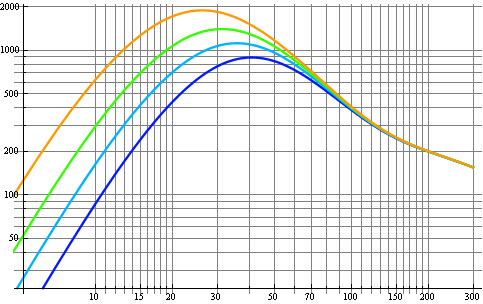 1000
Thermal conductivity [W/K/m]
500 um 
1 mm
2 mm
5 mm
100
10
10	    20    30               100      200
Temperature [K]
Heat flow
e.g. 12K, 2mm  20mW extraction
We start the parameter optimization.
4/13
Keiko Kokeyama 	 ET meeting @ Jena, Germany, 1-3 March 2010
Optimization – temperature
Parameter tradeoff:
When T is increased,  K becomes larger – d can become smaller – suspension TN is decreased
On the other hand, the coating TN is increased by temperature increasing
20kW, 1m suspension TN + coating TN
10-22
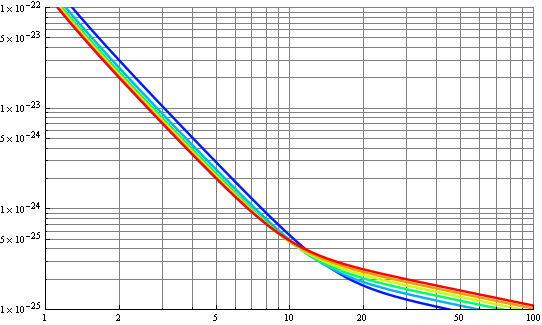 suspension TN
10-23
Sensitivity [1/sqrtHz]
12K
16K
20K
24K
28K
32K
10-24
coating TN
10-25
1                                  10                                 100
Frequency [Hz]
5/13
Keiko Kokeyama 	 ET meeting @ Jena, Germany, 1-3 March 2010
Optimization scale
We used a range for 200-solarmass black hole binary as a scale
When  lsus=1m
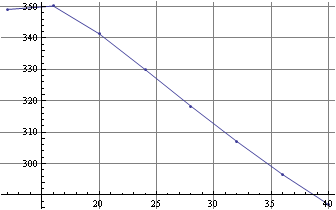 Inspiral Range [Gpc]
15        20         25         30         35          40
Temperature [K]
16K is the best
6/13
Keiko Kokeyama 	 ET meeting @ Jena, Germany, 1-3 March 2010
[Speaker Notes: 20 kW]
Optimization scale
We determine the temperature by a range for 200-solarmass black hole binary
When  lsus=1m
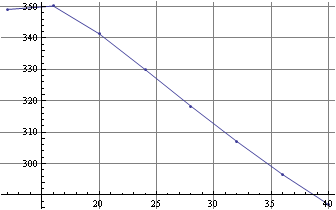 Inspiral Range [Gpc]
15        20         25         30         35          40
Temperature [K]
16K is the best
smallest d is chosen
6/13
Keiko Kokeyama 	 ET meeting @ Jena, Germany, 1-3 March 2010
[Speaker Notes: 20 kW]
Optimization – Length
20kW, 16K
10-22
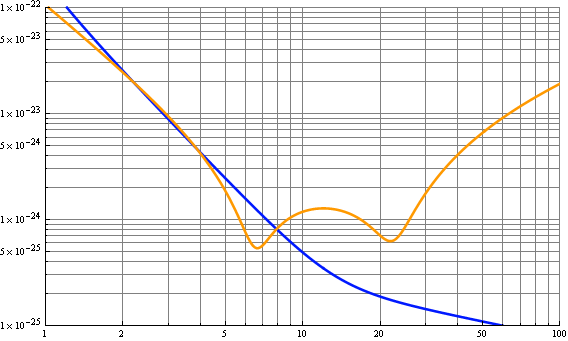 16K, 1.44mm, 1m
QN
10-23
Sensitivity [1/sqrtHz]
10-24
coatingTN
10-25
1                                    10                                 100
Frequency [Hz]
Suspension length should be changed
7/13
Keiko Kokeyama 	 ET meeting @ Jena, Germany, 1-3 March 2010
Optimization – Length
20kW
10-22
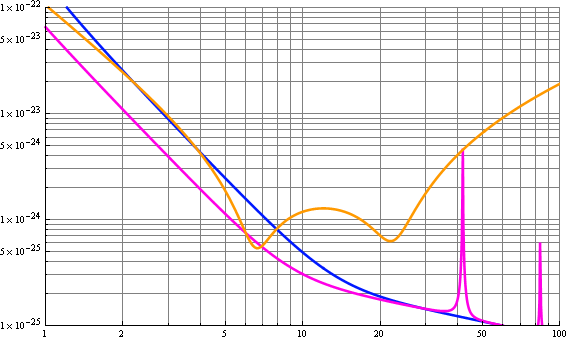 16K, 1.44mm, 1m
10-23
QN
lsus=3m
Sensitivity [1/sqrtHz]
10-24
16K, 2.14mm
10-25
1                                    10                                 100
Frequency [Hz]
3m suspension is ok compared with QN
8/13
Keiko Kokeyama 	 ET meeting @ Jena, Germany, 1-3 March 2010
Small summary and a next step
Procedure to choose suspension + coating TN parameters
Optimal temperature for best inspiral range considering suspension and coating TN
 smallest fiber diameter is chosen
 Suspension length not to disturb QN
Thermoelastic noise
has to be taken into account
9/13
Keiko Kokeyama 	 ET meeting @ Jena, Germany, 1-3 March 2010
[Speaker Notes: because when you increase the arm power, the heat flow to be extracted will become bigger – higher temperature may be employed -> thermo elastic noise may become high]
Thermo Elastic Noise
Thermoelastic noise formula [2]
2.5 10-6
2.0 10-6
1.5 10-6
Thermal expansion rate
1.0 10-6
Thermal expansion data
5.0 10-7
0
-5.0 10-7
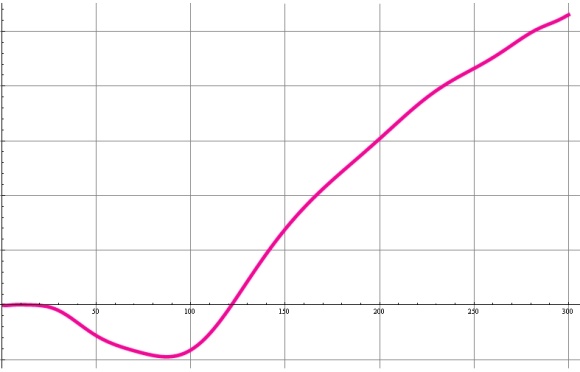 0     50   100    150   200    250   300
[2] M. Cerdonio et al, Phys. Rev. D, 63, 082003 (2001)
Tenperature [K]
10/13
Keiko Kokeyama 	 ET meeting @ Jena, Germany, 1-3 March 2010
Sensitivity Curves
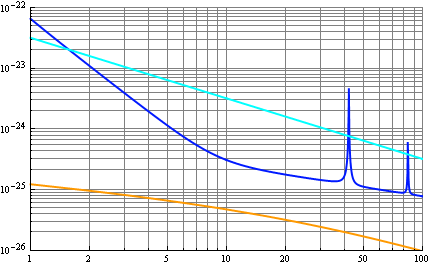 20 kW
SQL
Sensitivity [1/sqrtHz]
S+C TN 3m 16K
TEN 16K
1                                  10                               100
Due to the small thermal expansion rate,
thermoelastic noise is good at 16 K
Different an arm cavity power?
10-22
11/13
Keiko Kokeyama 	 ET meeting @ Jena, Germany, 1-3 March 2010
10-23
10-24
10-25
10-26
Sensitivity Curves
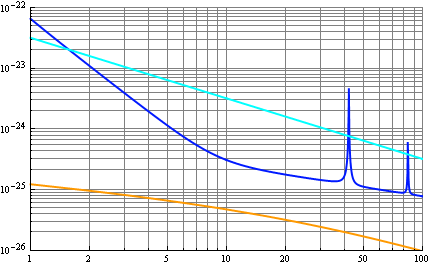 20 kW
SQL
Sensitivity [1/sqrtHz]
Sensitivity [1/sqrtHz]
S+C TN 3m 16K
TEN 16K
1                                  10                               100
1                                  10                               100
Frequency [Hz]
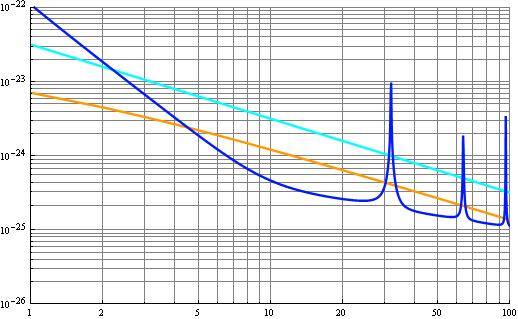 Arm cavity power
should be optimized
considering QN
200 kW
SQL
S+C TN 3m 32K
TEN 32K
10-22
10-22
12/13
10-23
10-23
10-24
10-24
10-25
10-25
10-26
10-26
Summary
For ET-LF
We discussed how to choose the optimal TN parameters for d, T, lsus
200 MS BH binary inspiral range as a scale to choose T
d  was optimized for the chosen T
lsus was chosen not to disturb QN
Arm cavity power has to be chosen including QN

Other aspect
Ribbon suspension can be an alternative as it can have a lager cross section area the more heat flow may be accomplish
13/13
Keiko Kokeyama 	 ET meeting @ Jena, Germany, 1-3 March 2010
[Speaker Notes: 3m monolithic fiber may not be available]
Thank you.
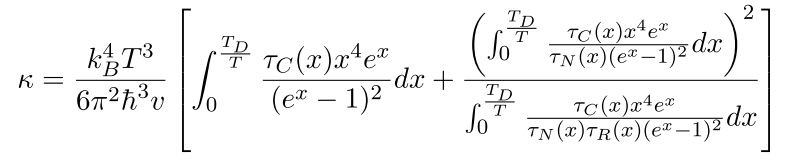 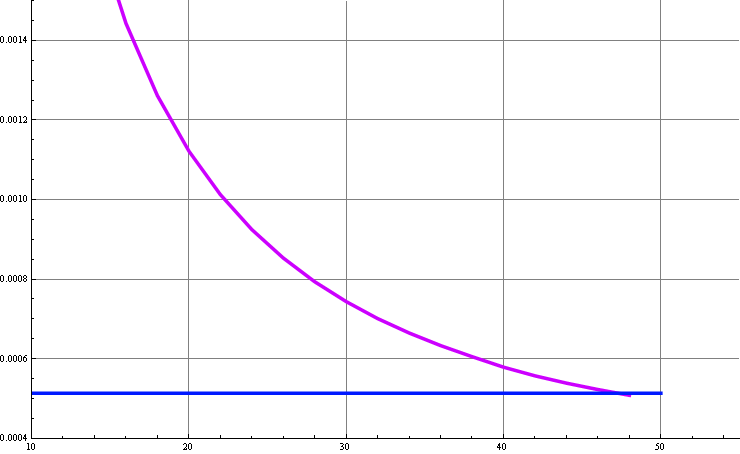 1.4
a
20 kW
1.2
1.0
Fiber diameter requirement satisfying a thermal flow for 20 kW arm power and strength requirement
Fibediameter [mm]
Strength limit
Wire diameter from
thermal flow requirement
0.8
0.6
0.4
10        20         30         40         50
Temperature [K]
Ribbon
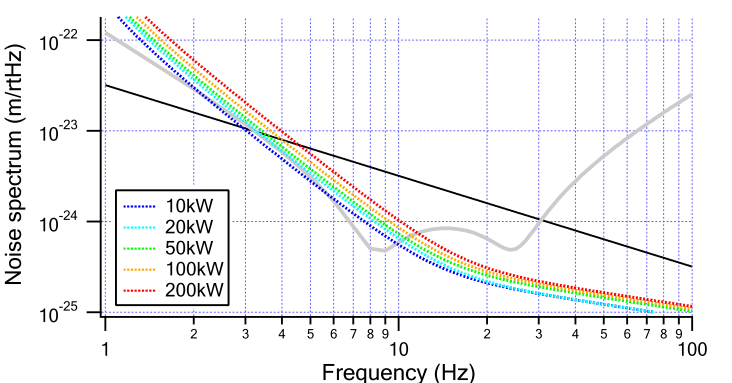 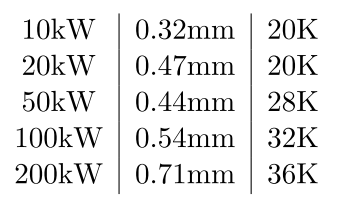 Thermo Elastic Noise
Thermoelastic noise Formula [1]
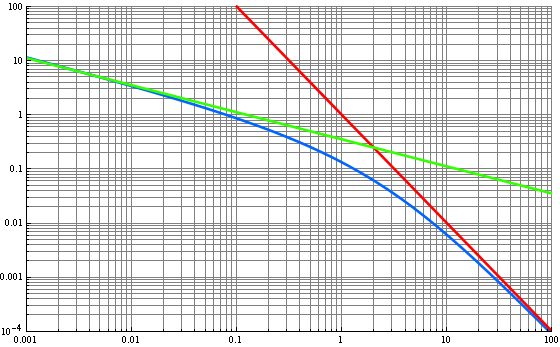 J(Wc) can be approximated;
J(Ωc)
Ωc
[1] M. Cerdonio et al, Phys. Rev. D, 63, 082003 (2001)
11/14
Keiko Kokeyama 	 ET meeting @ Jena, Germany, 1-3 March 2010